Status of the EM simulations and modeling of ferrite loaded kickers
C. Zannini, G. Rumolo

Thanks to: H. Day, G. De Michele, E. Métral, T. Pieloni, B. Salvant
Overview
Introduction and motivations

Simulation models

Comparing C-magnet and Tsutsui model

Conclusions, future steps and open issues
Definition of wake potential
y
x
s
z
z
Define the transverse position of the source particle
Define the transverse position of the test particle
Separating dipolar and quadrupolar wake using CST Particle studio
Example of application: 
the resistive beam pipe
Aspect ratio q:
L
b= 1mm
a=3mm
L=10mm
Vacuum
2 b
Conductive material
2 a
Analytical form factors of the wake functions for rectangular pipes
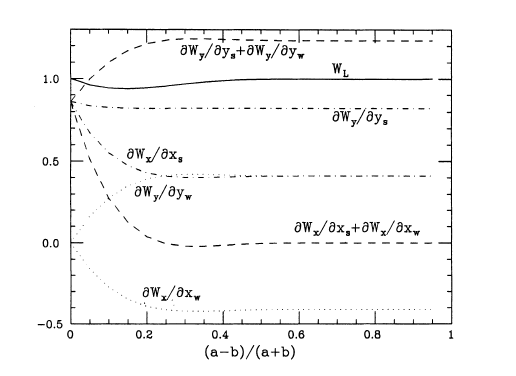 K. Yokoya. Resistive Wall Impedance of Beam Pipes of General Cross Section. Number 41. Part. Acc., 1993.
The values are normalized by those of the round pipe with radius b.
First example of application: 
the resistive beam pipe
s
q=0.5
Gaussian bunch adopted as excitation signal
2 b
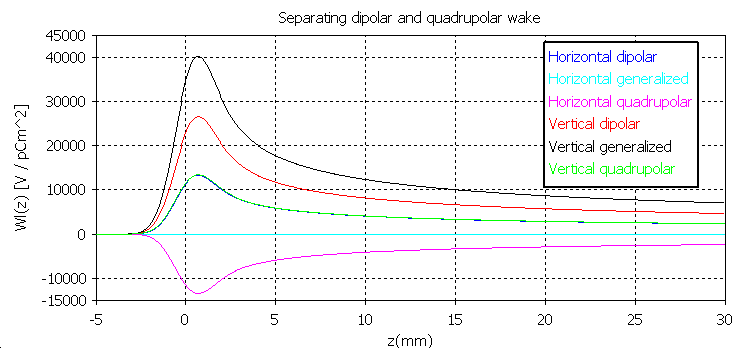 2 a
 In the horizontal plane,  Wgeneral=0, and Wdriving=- Wdetuning
 In the vertical plane,  Wgeneral=3*Wdetuning, and Wdriving= 2* Wdetuning
6
First example of application: 
the resistive beam pipe
Comparing theoretical and simulation results
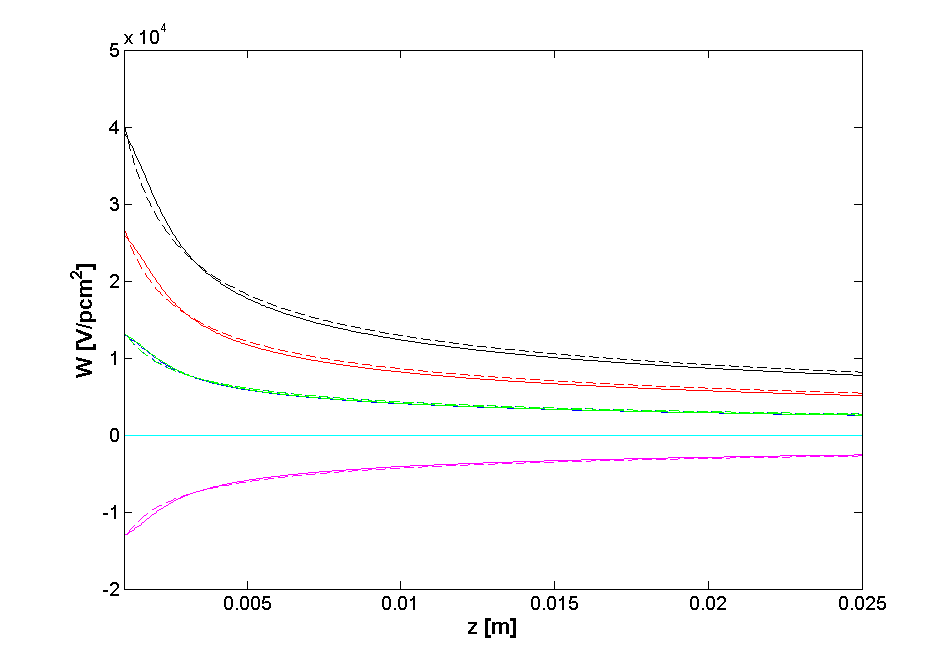 Introduction and motivations
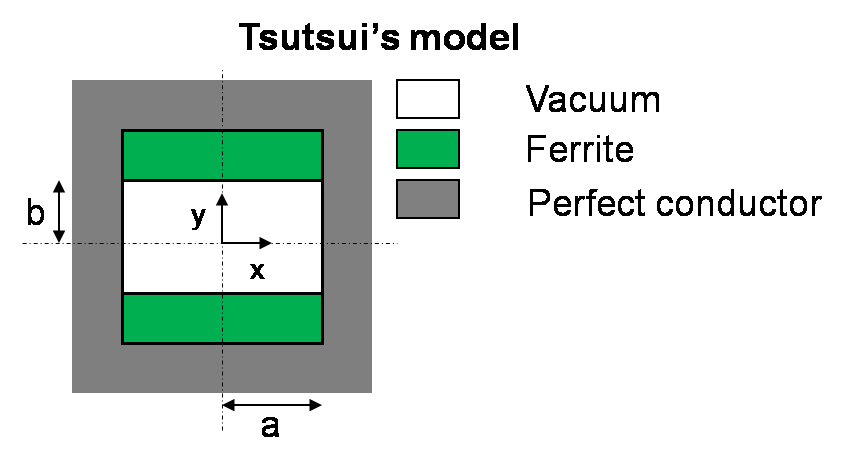 Up to now for the impedance model of the kickers we used the Tsutsui model. For this simplified model we compared with good results simulation and theoretical results.
In the frame of an improvement of the kicker impedance model we are making a simulation study step by step to allow a good understanding of the different contributions to the kicker impedance.
New simulation: MKE. 61651
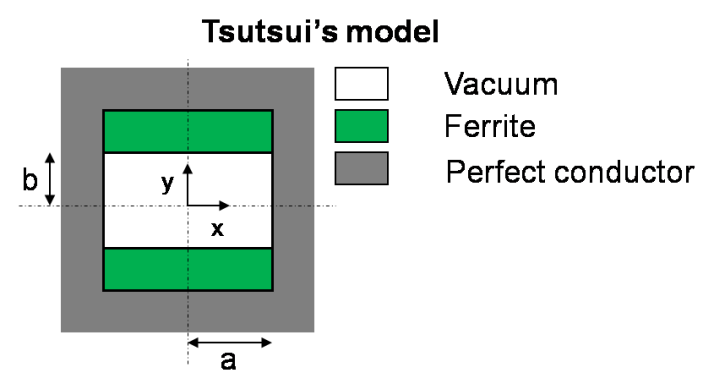 New simulation results: MKE. 61651
Dipolar Vertical imaginary impedance: Comparing theoretical and simulation results
- -	Old simulation
 - -	New simulation
	Theory
Overview
Introduction and motivations

Simulation models

Comparing C-magnet and Tsutsui model

Conclusions, future steps and open issues
Simulation models
C-magnet model
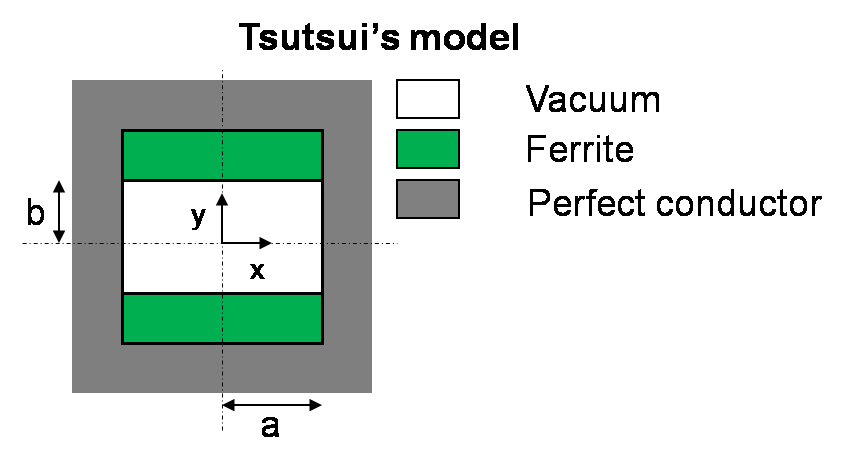 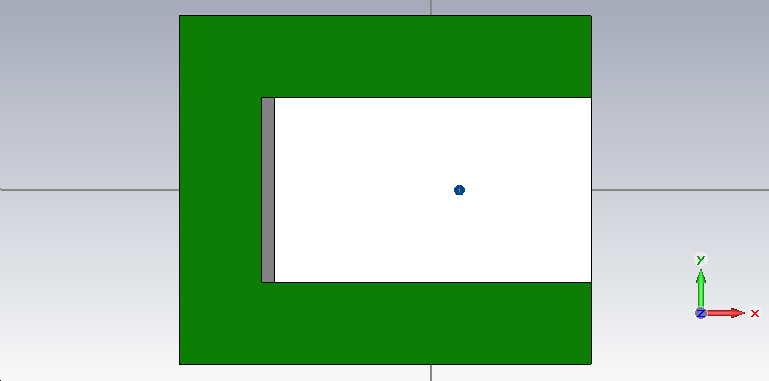 y
x
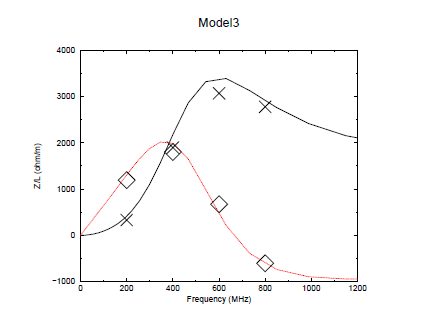 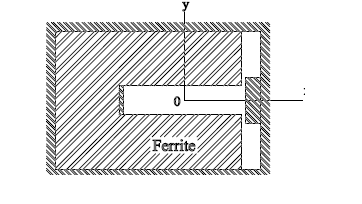 Tsutsui studied the C-magnet model in ‘’CERN-SL-2000-004 AP’’, but only for  the longitudinal impedance.
Ferrite Model
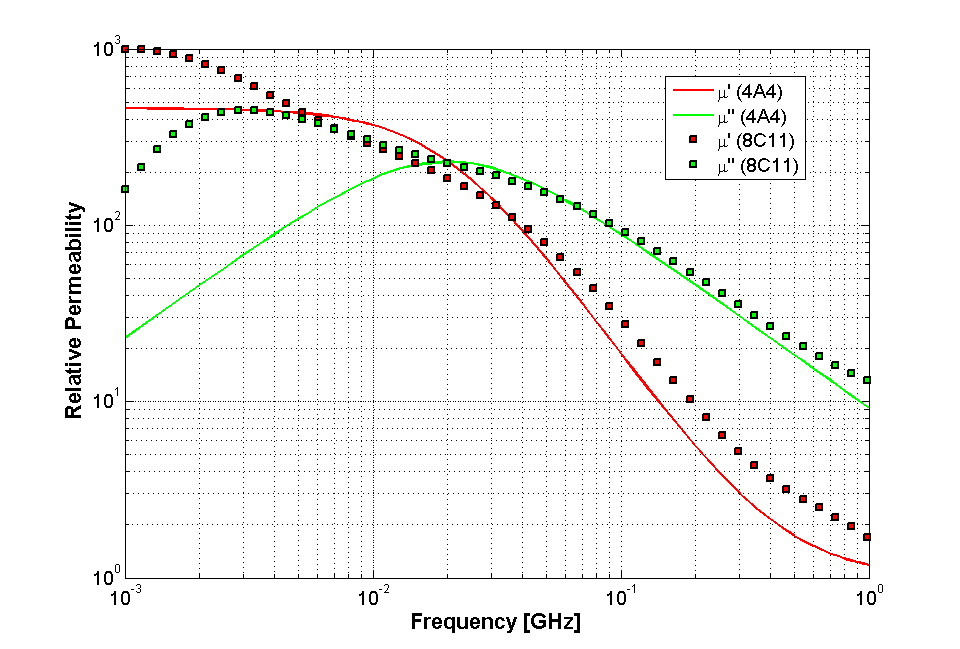 Ferrite Model
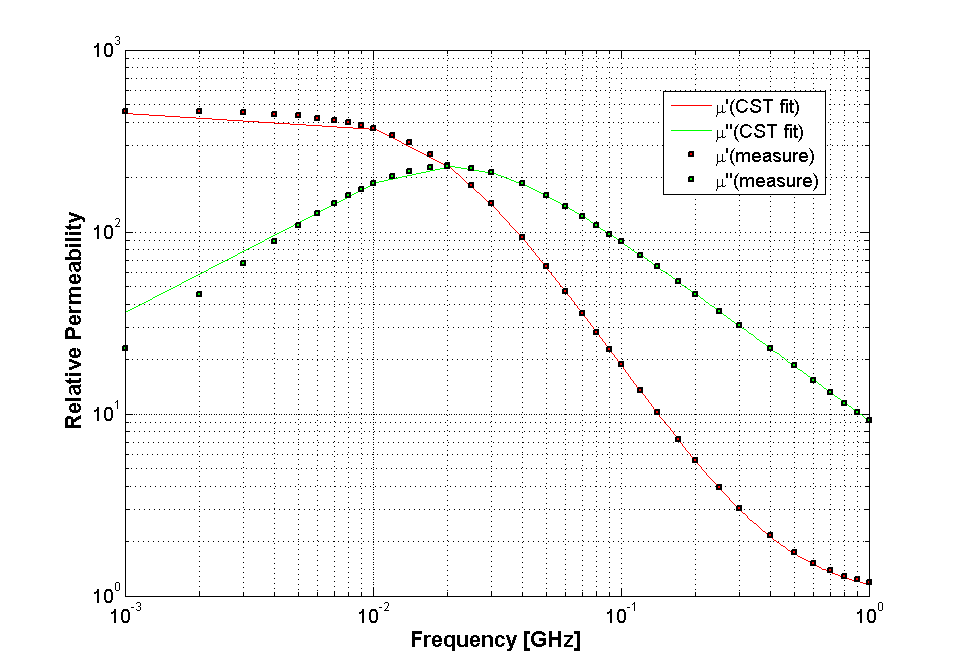 Using the Tsutsui theory
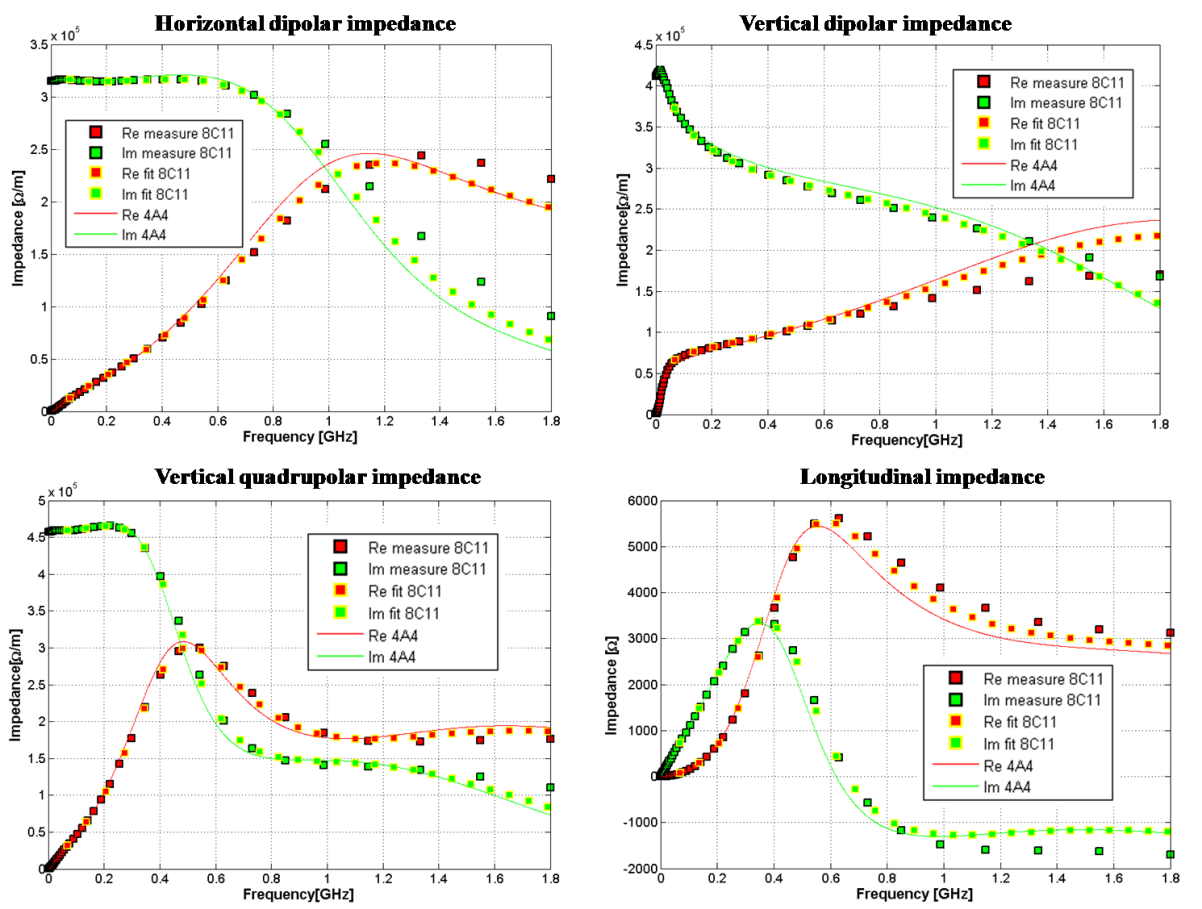 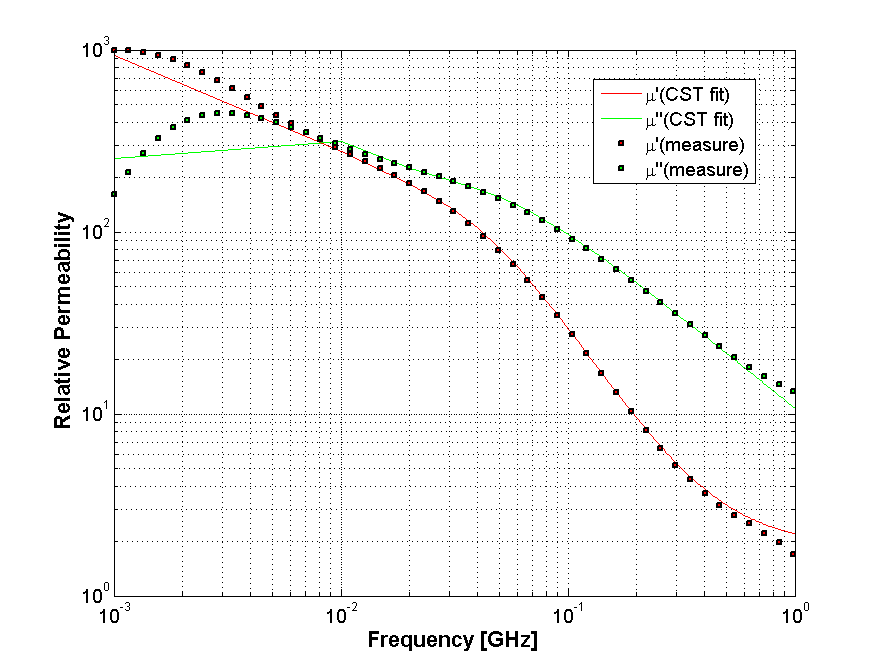 Using the C-Magnet model to investigate the low frequency behavior quantitatively we have to use the 8C11 model
Ferrite model
At the moment we have data from 1 MHz to 1.8 GHz for the ferrite 8C11
		
			
It could be interesting to measure again the electromagnetic properties of the ferrite
Electromagnetic characterization of materials
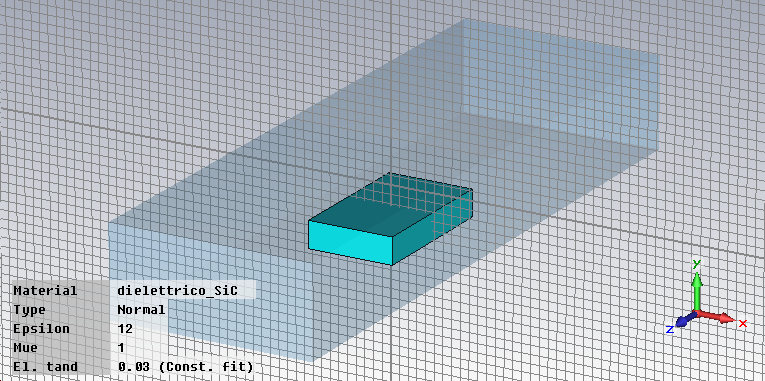 We characterize the material at high frequency using the waveguide method
The intersection of the surfaces with the measured S21 yields the possible solutions. Often we obtain the uniqueness of the solution with only the two constrains furnished from the complex S21.
Imaginary S21 at 10.5 GHz
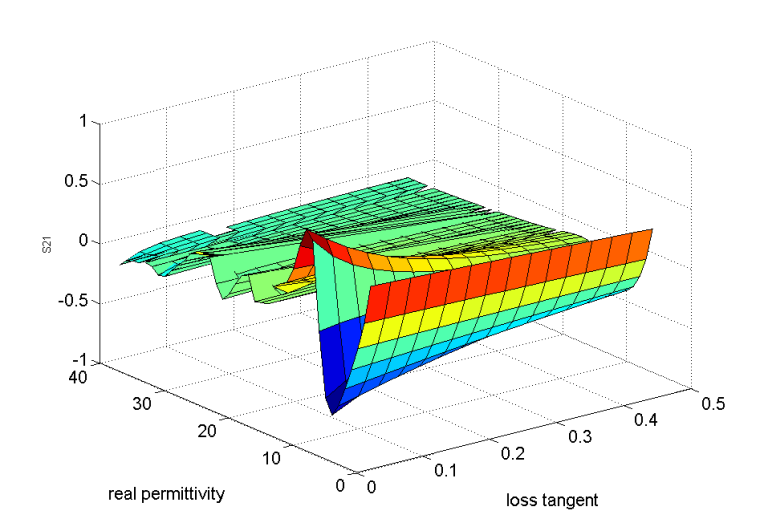 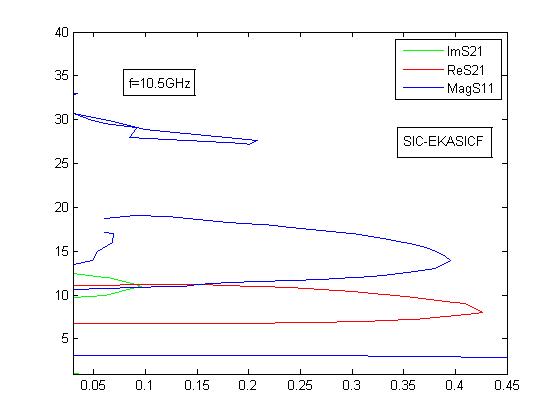 To use a transmission line method: Coaxial line, strip line etc.
Characterization of materials using an open ended coaxial line
Z0, k0
Z_DUT, k_DUT
Zload
l
EM material characterization at microwave frequencies has a long history, dating from early 1940s. Over the past few decades, significant advances have been made in this field and a variety of new measurement techniques have been developed. Broadband EM material characterization is a major requirement in many applications. In this scenario, coaxial line methods have gained much importance as compared to other methods.
Validation of the method via 3D EM simulations
We simulate the       for a given material
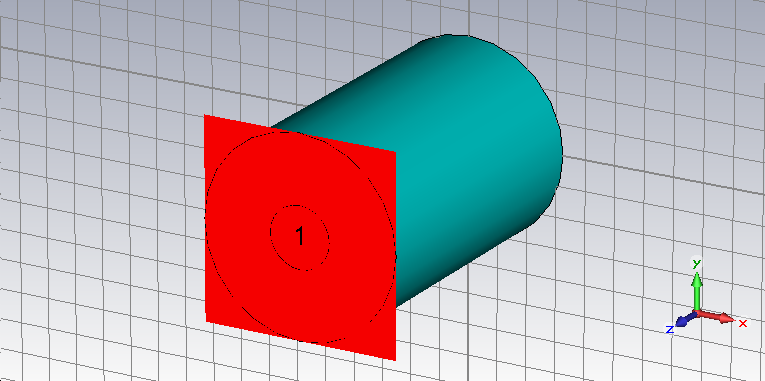 Model
Simulations
Validation of the method via 3D EM simulations
The output data of the simulation is the complex S11. Using the simulated S11 we obtained from the trasmission line model the  characteristic of the material.
In principle the method should work very well also if we use the measured S11.
Improving measurements: using a sample well known
We can be confident about the simulated S11
Model
Simulations
Measurements
The measurements are correct
Overview
Introduction and motivations

Simulation models

Comparing C-magnet and Tsutsui model

Conclusions, future steps and open issues
Comparing the two models
Real horizontal detuning impedance calculated at x=1 cm
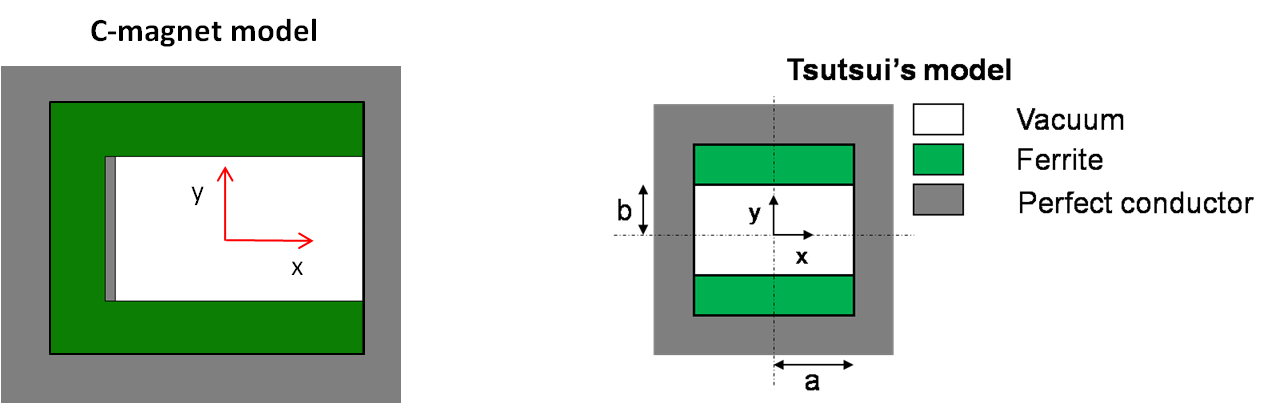 Using the C-magnet model in the transverse horizontal impedance a high peak at 40MHz appears. At low frequency the Tsutsui model is not able to estimate correctly the kicker impedance. The two models are in good agreement at high frequency (>400MHz).
Comparing the two models
Real longitudinal impedance
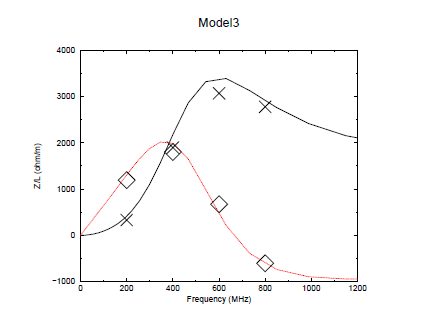 Real vertical detuning impedance calculated at y=0.5cm
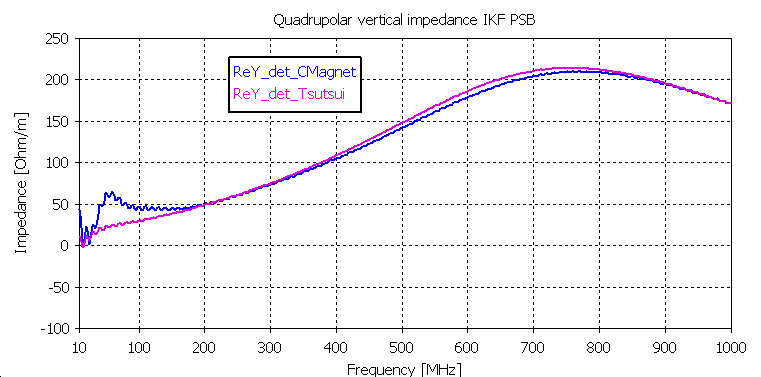 Impedance [Ohm]
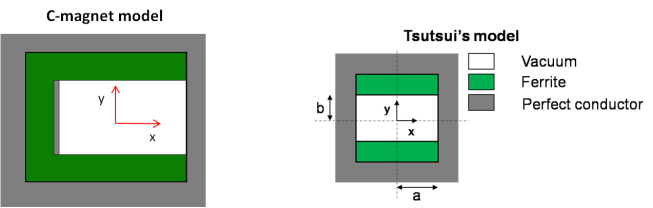 We can see the peak also in the longitudinal and vertical impedance
Comparing the two models
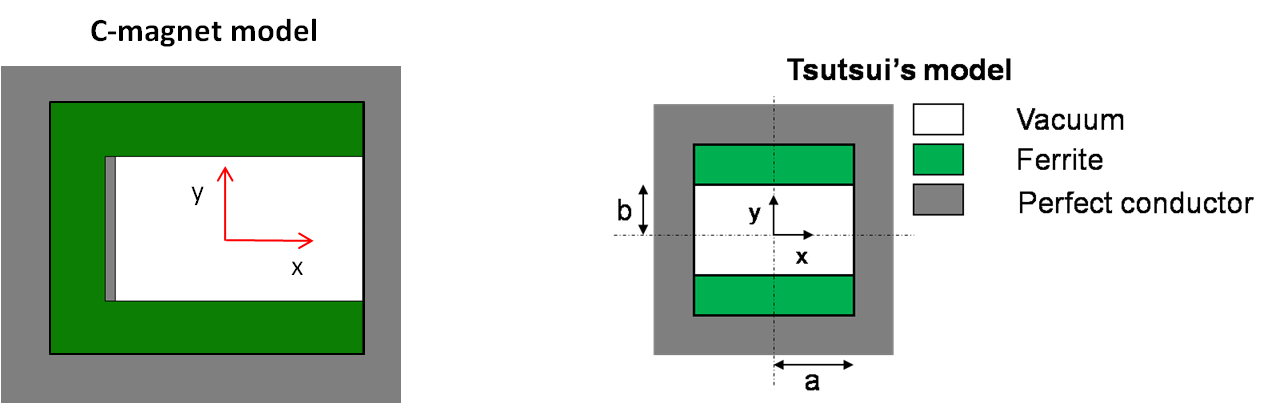 Real horizontal detuning impedance calculated at x=1cm: MKE 61651
The frequency of the peak at low frequency is related to the length of the kicker.
Comparing the two models
Frequency of the peak vs length in the MKE 61651
We have to use the real length of the kicker
Calculation of the impedance for the C-Magnet model in case of PML boundary in the longitudinal plane
Where	    is the low frequency impedance in a C-Magnet kicker model calculated using the Sacherer Nassibian formalism  and	       is the impedance calculated using the Tsutsui formalism.   
The Tsutsui impedance is calculated in H. Tsutsui. Transverse Coupling Impedance of a Simplified Ferrite Kicker Magnet Model. LHC Project Note 234, 2000. Instead we have to spend some word about the Sacherer Nassibian impedance.
This impedance is defined as:
Where l is the length of the magnet, x0 the beam position, L the inductance of the magnet and Zg is the characteristic impedance of the kicker
Comparing with analytical results
Horizontal driving impedance calculated at x=1cm: MKP
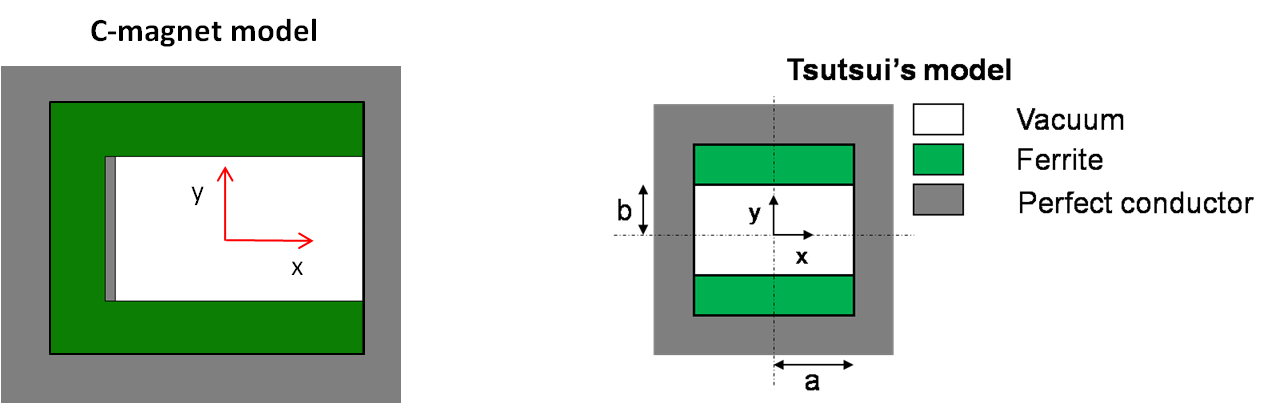 The simulations of the C-magnet model are in agreement with a theoretical prediction based on Sacherer-Nassibian and Tsutsui formalism
Horizontal dipolar impedance
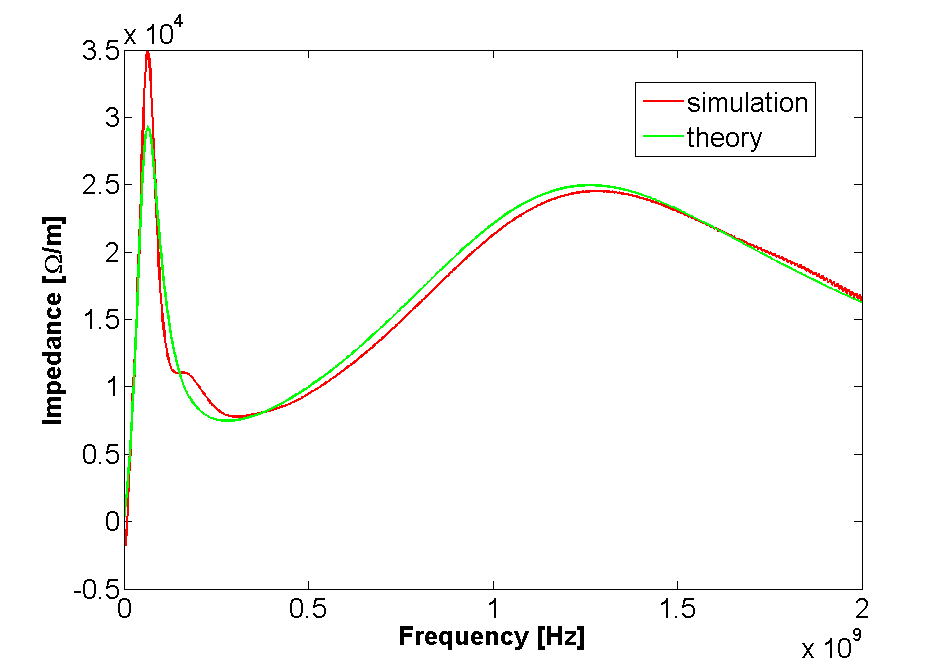 Frame Magnet model
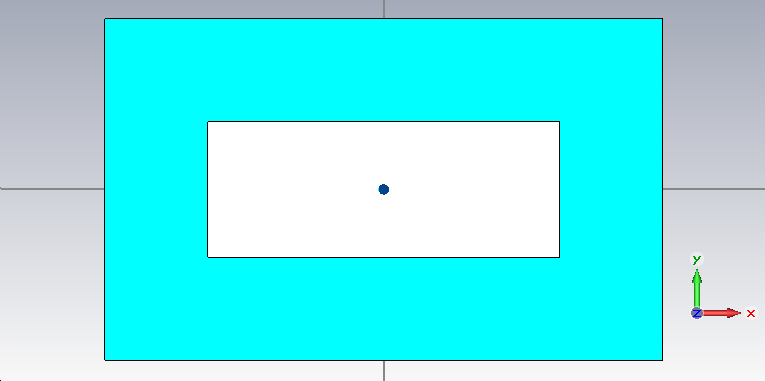 MKP: horizontal transverse impedance
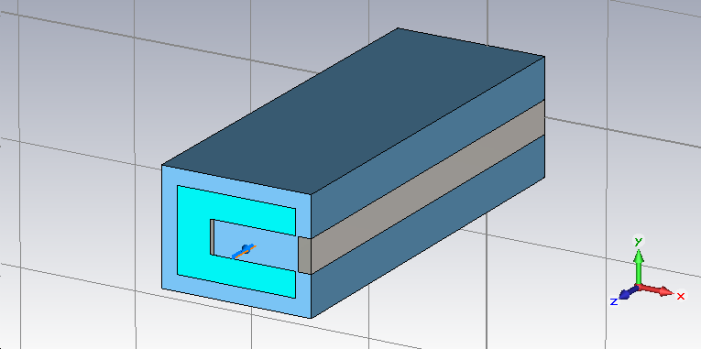 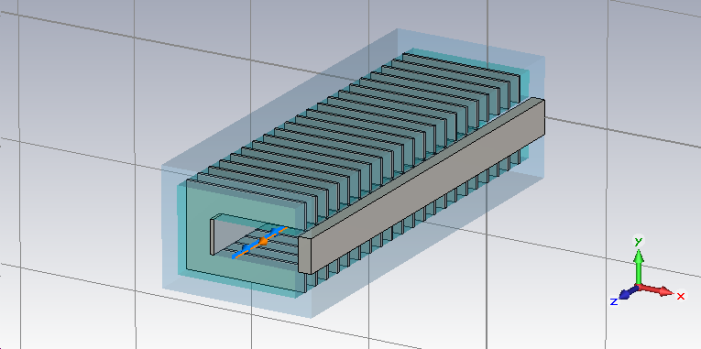 The segmentation seems to affect strongly the low frequency peak
MKP: Comparing measured and simulated longitudinal impedance
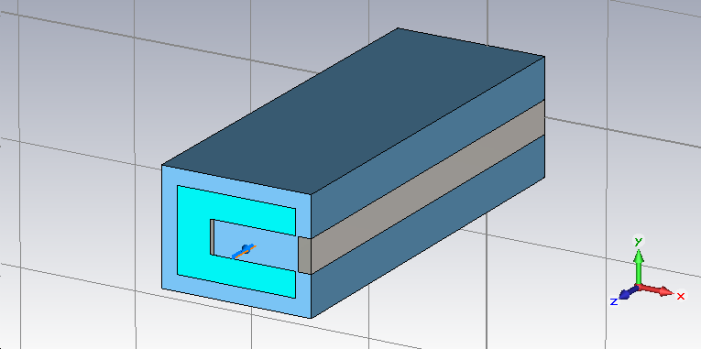 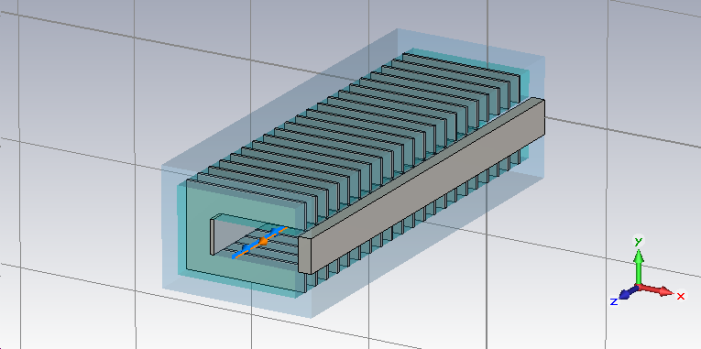 seg
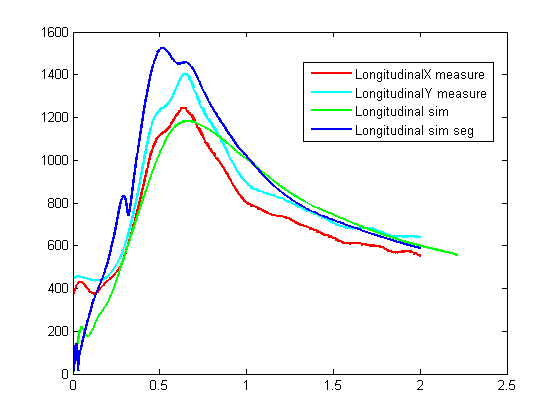 MKP measurements in the vertical plane
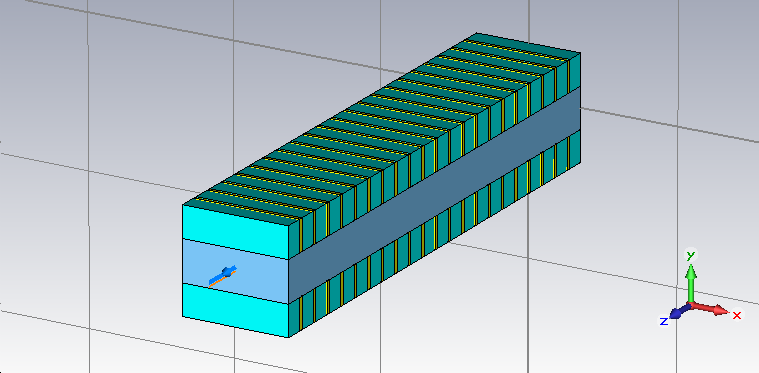 Overview
Introduction and motivations

Simulation models

Comparing C-magnet and Tsutsui model

Conclusions, future steps and open issues
Conclusions, future steps and open issues
A very high kicker impedance is observed at low frequency
The Tsutsui formalism falls down at low frequency. 

External circuit: no matching termination
The impact of transition pieces, segmentation (from the first studies seems to affect the impedance specially al low frequency in the transverse plane), etc.
Low frequency impedance simulations
Reliability of the coaxial wire method